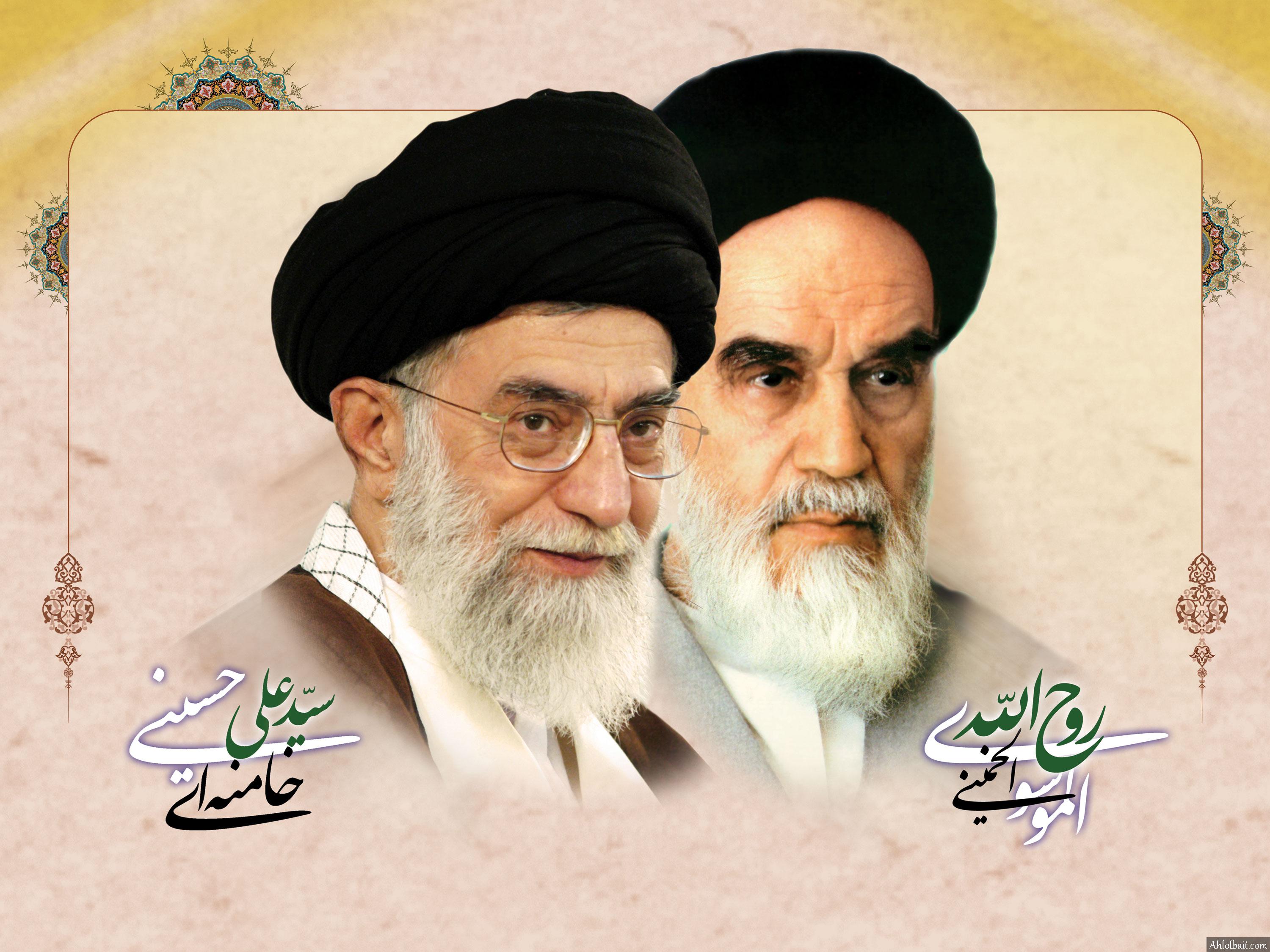 مهارت دوست یابی جلسه سوم
ویژه ی دانش آموزان پایه ی ششم ابتدایی

گردآوری: منیر میرزائی یزدی

آموزش و پرورش شهرستان نیشابور
دوست در لغت به معنای یار ، رفیق ، هم دل ، علاقه مند و آن که کسی را بشناسید و به اواعتماد پیدا کنید ، گفته شده است.
با توجه به تعریف دوست و دوستی این سوال مطرح می شود که آیا دوست یابی امری ضروری و مهم است؟
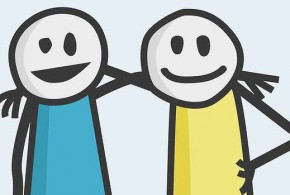 می دانید که انسان یک موجود اجتماعی است و برای رسیدن به یک زندگی موفق نیازمند آموختن مهارت های زندگی می باشد. شما با بهره گیری از این مهارت ها نیازهای خود را به طور منطقی و صحیح می توانید برآورده سازید و نقایص خود را برطرف سازید. داشتن دوست و ارتباط با دوستان قابل اعتماد و با ارزش یکی از اموری است که شما را در رسیدن به موفقیت ها در زندگی یاری می کند.
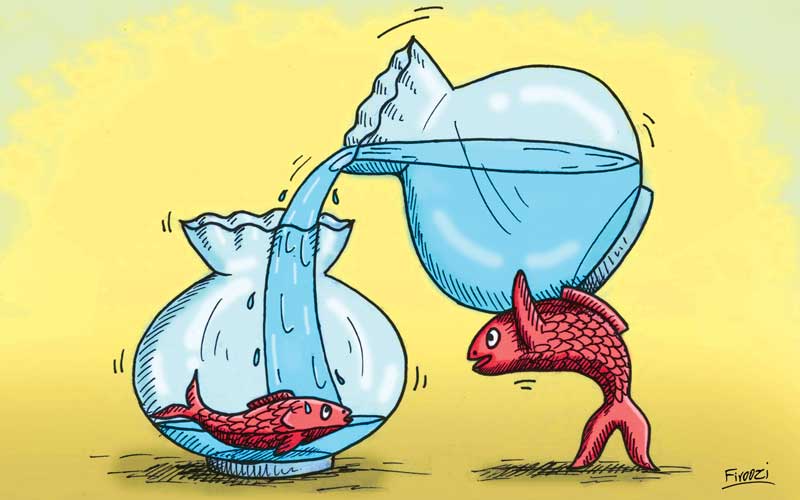 روش های انتخاب دوست
بهتر است قبل از دوست شدن و ایجاد رابطه در سطح بالا به موارد مشترک بین خود و او توجه کنید ، یعنی با کسانی رابطه ی دوستی برقرار
کنید که در علایق ، سلیقه ها ، 
ویژگی های خانوادگی ومواردی 
که در خود سراغ دارید به شما
نزدیک باشند.
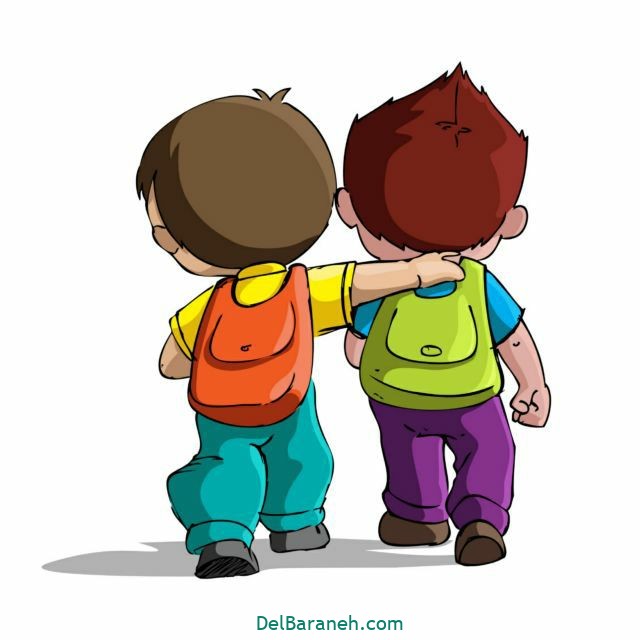 روش های حفظ دوستی و برخورد صحیح
- با یکدیگر خوش اخلاق و مهربان باشید.     
- رازدار و امانت دار یکدیگر باشید مگر در مواقعی که رعایت رازداری باعث دردسر دوستتان  شود.
- به یکدیگر علاقه و توجه نشان دهید.	     
- هنگام ناراحتی و شادی در کنار هم باشید. 
- به هم اعتماد کنید.
- برای هم وقت بگذارید.
- به هم کمک کنید.
- به یکدیگر احترام بگذارید.
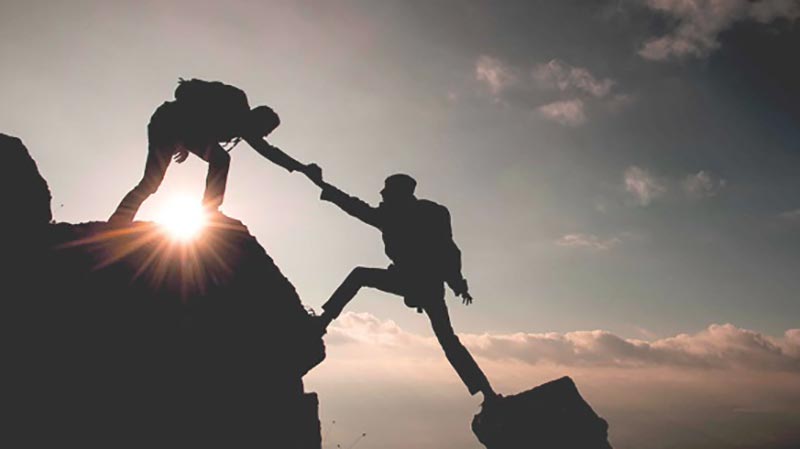 به فکر همدیگر باشید.
نکات خوب همدیگر را تحسین کنید.
نکات منفی یکدیگر را برطرف کنید.
همدیگر را به کارهای خوب تشویق کنید.
همدیگر را از کارهای ناشایست، نادرست و غیراخلاقی دور کنید.
به حرف های هم گوش کنید و یاد بگیرید که منطقی و عاقل باشید.
بدی های همدیگر را ببخشید.
باعث رشد، پیشرفت و موفقیت یکدیگر شوید.
هنگام ناراحتی و مشکل با هم صحبت کنید و از مشورت و راهنمایی های یکدیگر بهره بگیرید.
شرایط و ملاکهای انتخاب دوست از نظر قرآن و احادیث دین
1 . ایمان 	
2 . احترام به مقدسات و مسائل دینی
3 . راستگویی 
4 . دوستی دوطرفه
5 . هماهنگی ظاهر و باطن	
6 . خیرخواه بودن
7 . خوش اخلاقی		
8 . عفاف و حجاب
9 . سربلندی در آزمایشها
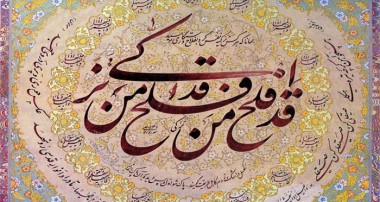 سخن پایانی
- ساده و بی پیرایه باشید و تا آن جایی که امکان دارد شما آغازگر ارتباط باشید.
- کبر و غرور به خود راه ندهید و افاده نفروشید زیرا این رفتار موجب عصبانیت و دوری دیگران از شما می شود.
- کسانی را به دوستی و رفاقت انتخاب کنید که در میان دیگران دارای احترام و ارزش هستند.
- با افراد چاپلوس و دروغگو و سخن چین دوست نشوید زیرا این گونه افراد منتظر فرصتی هستند تا به شما ضربه بزنند.
- منطقی است که دوست شما هم سن و هم جنس شما باشد.
- مشورت با دیگران در انجام هر کاری یکی از رموز موفقیت است. پس با کسانی که مورد اعتماد شما هستند مشورت کنید مثل والدین، خواهرها و برادرها زیرا آن ها هیچ وقت بدی شما را نمی
خواهند و همیشه خیرخواه شما هستند.
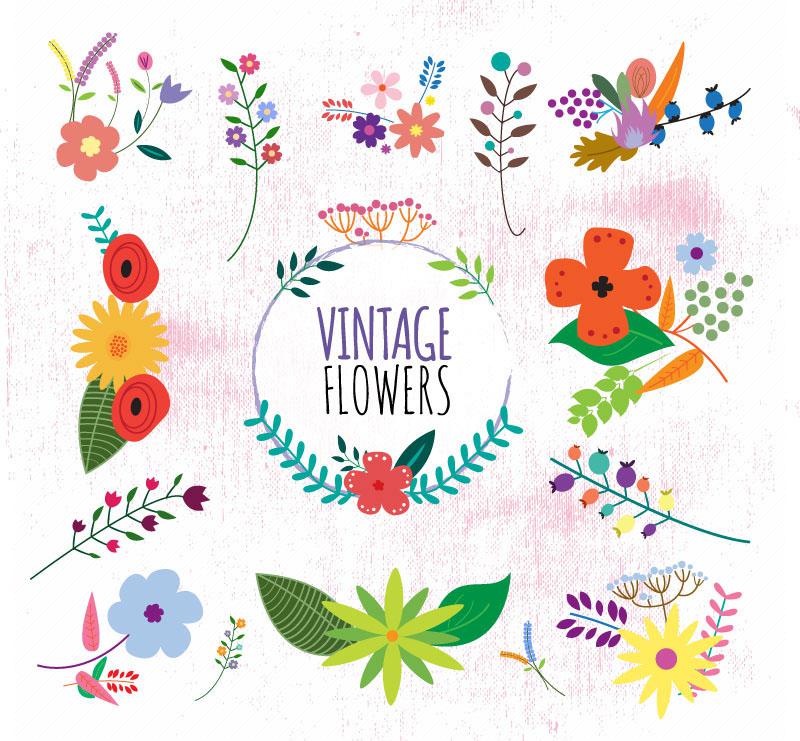 با تشکر از حسن توجه شما
با تشکر از توجه شما عزیزان